CAM: TIGF’s IT developments Roadmap
SGRI  23rd IG Meeting
19 June 2013
TIGF adhesion to PRISMA
On 5 June 2013 TIGF sent to PRISMA a Letter of intent for the adhesion to the platform as from 1st January 2014 
TIGF intents to join PRISMA as user and shareholder

TIGF is already working on the IT specifications and developments to connect the IT systems to PRISMA

TIGF has already launched internal IT developments to adapt existing internal IT systems to CAM NC provisions
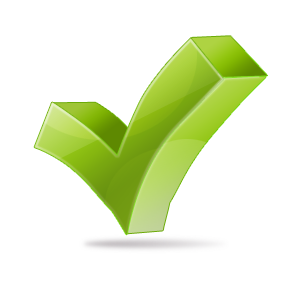 2
TIGF roadmap for IT Implementation of CAM NC
LOI for adhesion to PRISMA
1st Annual Yearly products auction
1stAnnual Quarterly products auction
1st rolling monthly product auction
1st rolling Day-ahead product auction
Within-day products auctions
Release
TEST environm.
Release
PROD environm
Full connection
Connexion to PRISMA
Platform adhesion decision
Detailed spec. and developments
Testing
TEST environment
Phase 2 – 
Within day products auctions
June
March
Dec
Jan
March
Jan
Jan
June
Oct
Oct
Oct
IT Specifications / developments
New capacity products
 Capacity calculation
 Auctions capacity offer building
 Auctions results treatment
 Publication of auction results
 Invoicing
Single nominations and matching process (for bundled products)
Secondary market
IT Specifications / developments  for 
Day Ahead auctions
IT Specifications / developments  for Within-day auctions
Testing
TEST environm
Testing
TEST environment
TIGF internal IT systems developments
Release
TEST environm
Release
PROD environm
Release
TEST
Release
PROD
Release TEST/
PROD environm
Creation of the VIP SP/FR
3
TIGF roadmap for IT Implementation of CAM NC
Summary of key milestones:

LOI for adhesion to PRISMA	:		5th June 2013
Full connexion to PRISMA:			1st January 2014
Creation of the VIP SP/FR:			January 2014
1st annual Yearly auctions:			3rd March 2014
1st annual Quarterly auctions:		2nd June 2014
1st rolling Monthly auctions:			15th September 2014
1st rolling Day-Ahead auctions:		30th September 2014
1st Within-Day auctions:			1st October 2015
4
Thank you for your attention